How To Discover 
Our Actual Standing 
With God
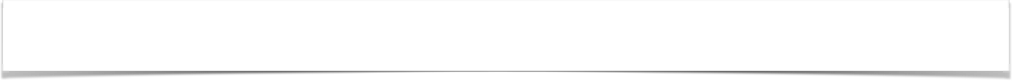 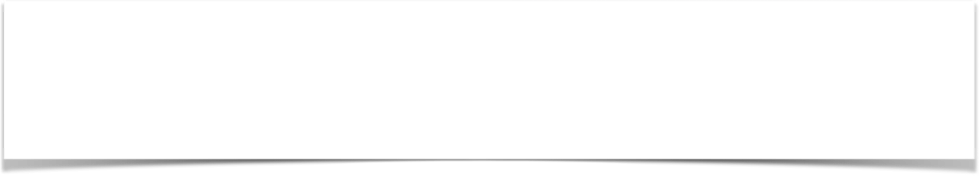 How To Discover Our Actual Standing With God
We CAN KNOW!
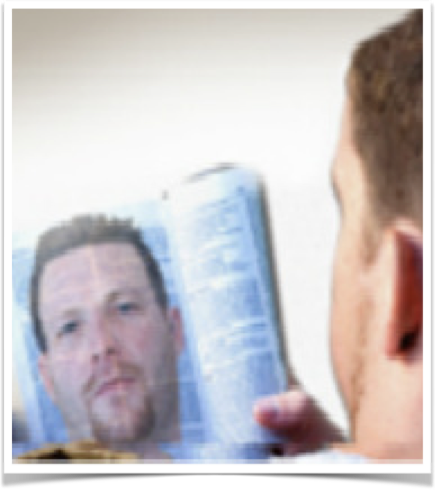 1 John 5:13 (NKJV)
13 These things I have written to you who believe in the name of the Son of God, that you may know that you have eternal life, and that you may continue to believe in the name of the Son of God.
1 John 5:13 (NKJV)
13 These things I have written to you who believe in the name of the Son of God, that you may know that you have eternal life, and that you may continue to believe in the name of the Son of God.
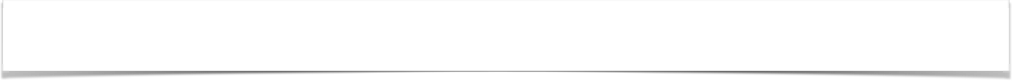 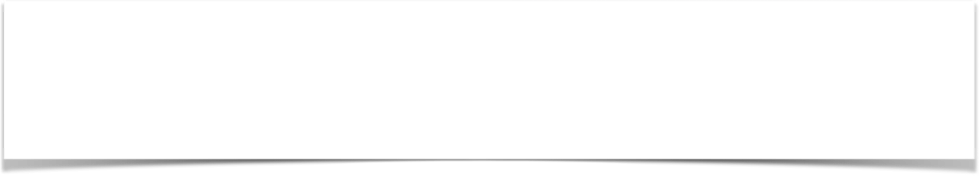 How To Discover Our Actual Standing With God
We CAN KNOW!
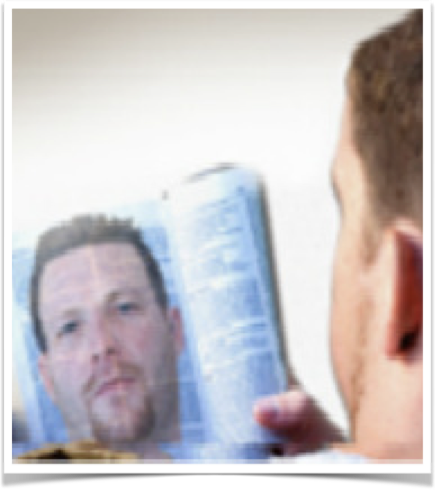 Galatians 3:26–27 (NKJV)
26 For you are all sons of God through faith in Christ Jesus. 27 For as many of you as were baptized into Christ have put on Christ.
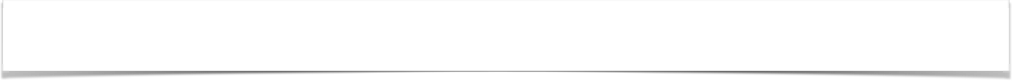 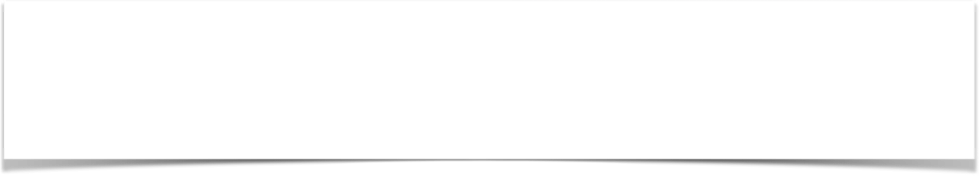 How To Discover Our Actual Standing With God
We CAN KNOW!
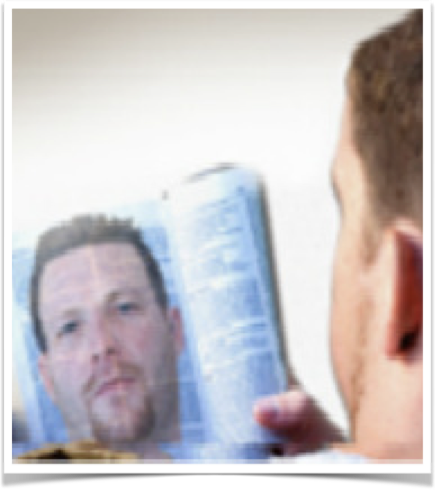 Romans 8:1–2 (NKJV)
1 There is therefore now no condemnation to those who are in Christ Jesus, who do not walk according to the flesh, but according to the Spirit. 2 For the law of the Spirit of life in Christ Jesus has made me free from the law of sin and death.
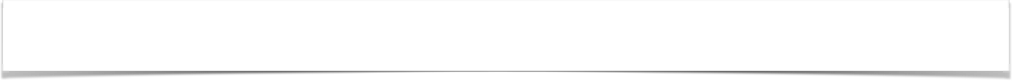 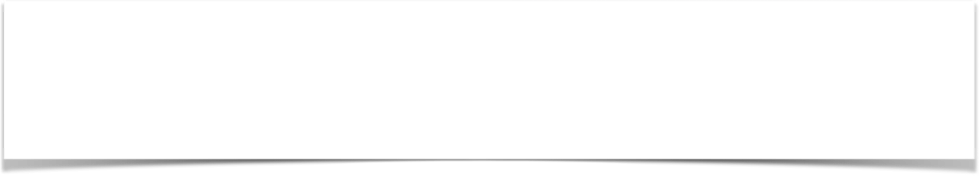 How To Discover Our Actual Standing With God
We CAN KNOW!
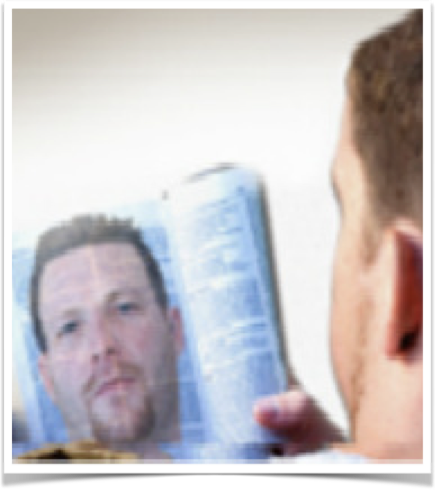 Romans 8:13–14 (NKJV)
13 For if you live according to the flesh you will die; but if by the Spirit you put to death the deeds of the body, you will live. 14 For as many as are led by the Spirit of God, these are sons of God.
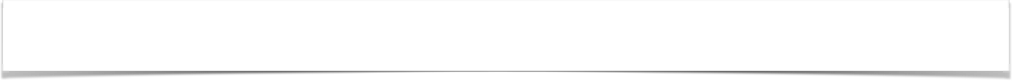 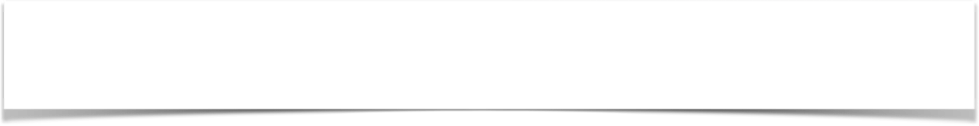 How To Discover Our Actual Standing With God
WE MUST EXAMINE OURSELVES
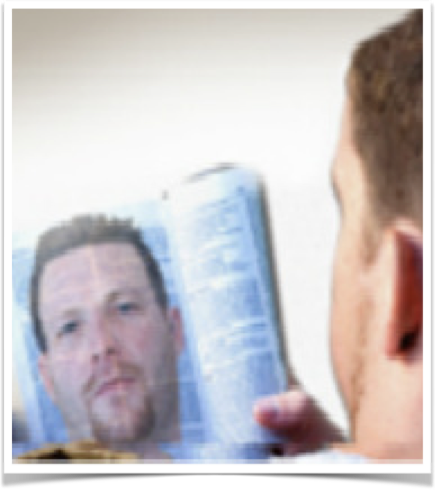 Hebrews 12:15 (NKJV)
15 looking carefully lest anyone fall short of the grace of God; lest any root of bitterness springing up cause trouble, and by this many become defiled;
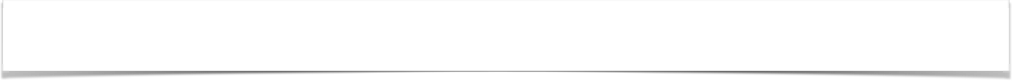 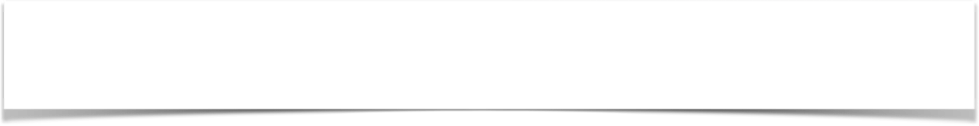 How To Discover Our Actual Standing With God
WE MUST EXAMINE OURSELVES
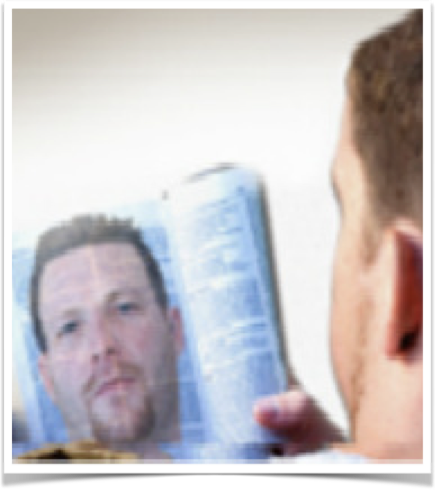 2 Corinthians 13:5 (NKJV)
5 Examine yourselves as to whether you are in the faith. Test yourselves. Do you not know yourselves, that Jesus Christ is in you?—unless indeed you are disqualified.
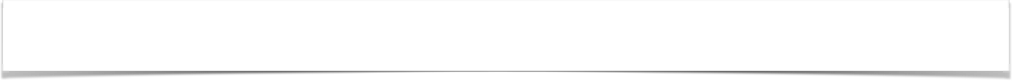 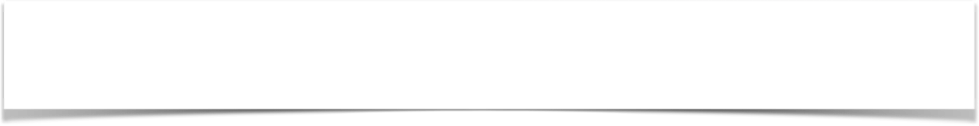 How To Discover Our Actual Standing With God
WE MUST EXAMINE OURSELVES
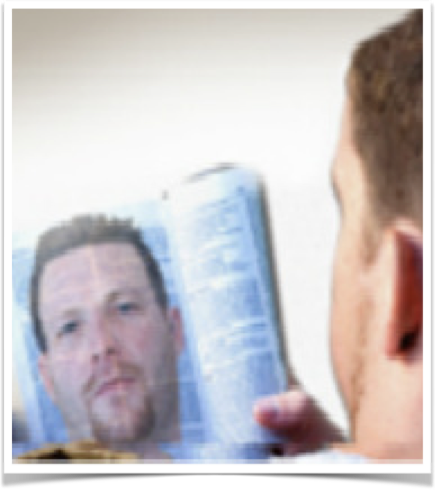 1 Corinthians 11:28,31 (NKJV)
28 But let a man examine himself, and so let him eat of the bread and drink of the cup. …  31 For if we would judge ourselves, we would not be judged.
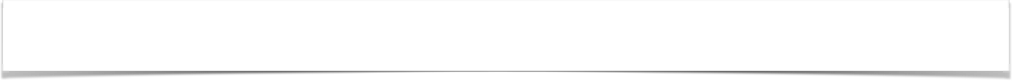 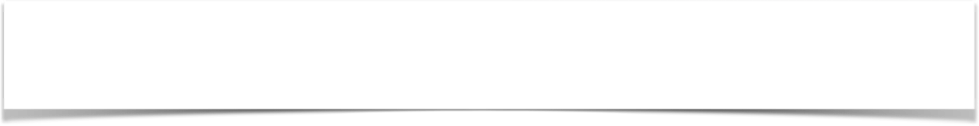 How To Discover Our Actual Standing With God
WE MUST EXAMINE OURSELVES
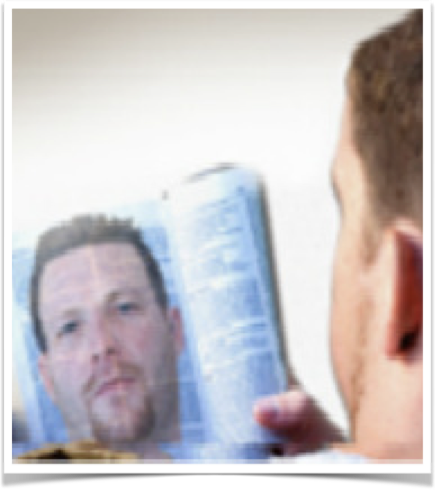 Galatians 6:4 (NKJV)
4 But let each one examine his own work, and then he will have rejoicing in himself alone, and not in another.
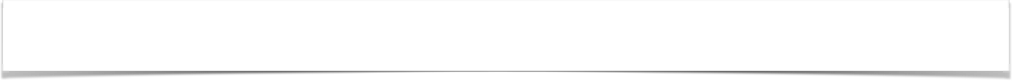 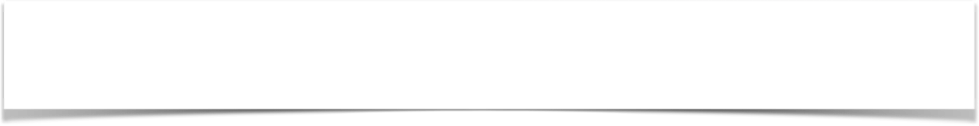 How To Discover Our Actual Standing With God
WE MUST EXAMINE OURSELVES
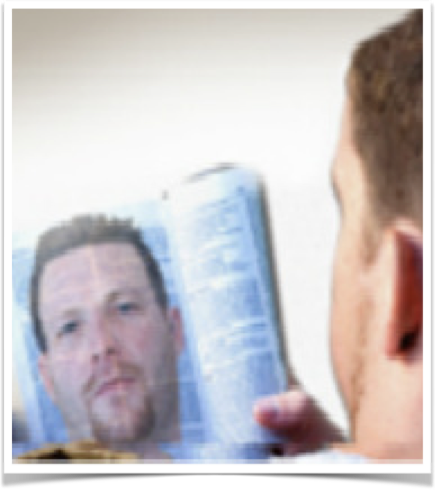 1 John 3:20–21 (NKJV)
20 For if our heart condemns us, God is greater than our heart, and knows all things. 21 Beloved, if our heart does not condemn us, we have confidence toward God.
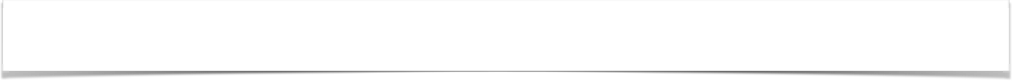 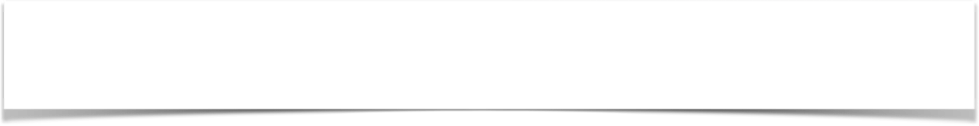 How To Discover Our Actual Standing With God
WE MUST EXAMINE OURSELVES
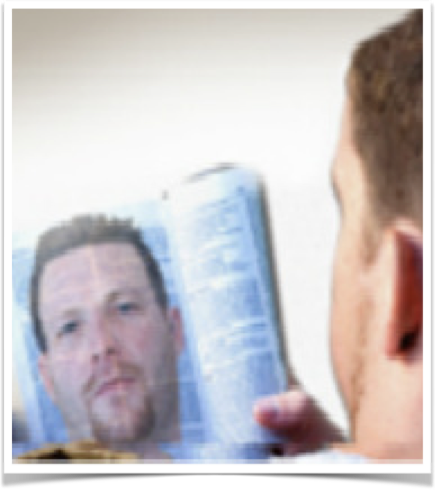 2 Timothy 2:15 (NKJV)
15 Be diligent to present yourself approved to God, a worker who does not need to be ashamed, rightly dividing the word of truth.
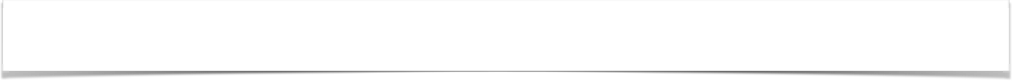 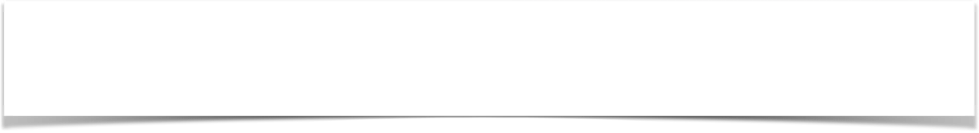 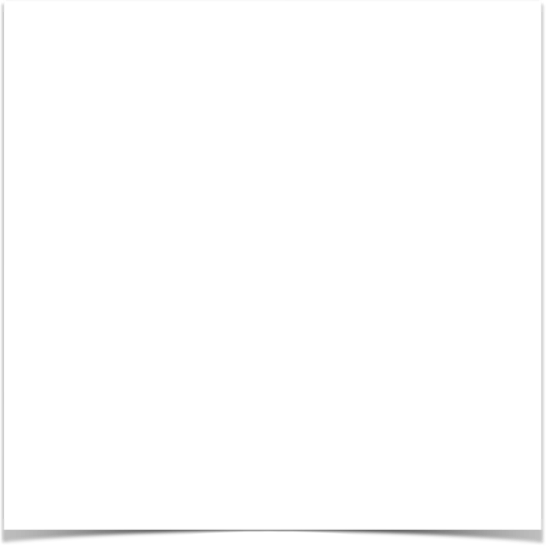 How To Discover Our Actual Standing With God
Danger of Self Deception
It is possible to think we are right with God when we actually are NOT —
We can be blind to our own SINS & FALSE BELIEFS!
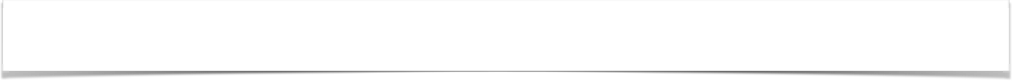 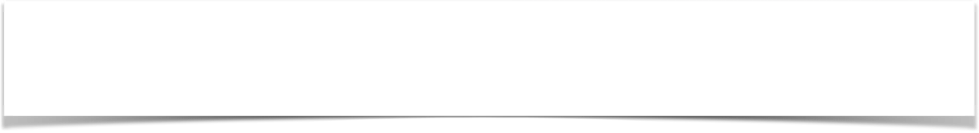 How To Discover Our Actual Standing With God
Danger of Self Deception
It is possible to think we are right with God when we actually are NOT —
We can be blind to our own SINS & FALSE BELIEFS!
James 1:16–26 (NKJV)
16 Do not be deceived, my beloved brethren. … 19 So then, my beloved brethren, let every man be swift to hear, slow to speak, slow to wrath; … 22 But be doers of the word, and not hearers only, deceiving yourselves. … 26 If anyone among you thinks he is religious, and does not bridle his tongue but deceives his own heart, …
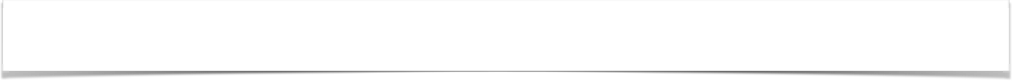 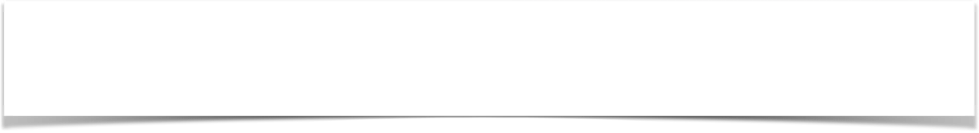 How To Discover Our Actual Standing With God
Danger of Self Deception
It is possible to think we are right with God when we actually are NOT —
We can be blind to our own SINS & FALSE BELIEFS!
Luke 18:10–13 (NKJV)
10 “Two men went up to the temple to pray, one a Pharisee and the other a tax collector. 11 The Pharisee stood and prayed thus with himself, ‘God, I thank You that I am not like other men—extortioners, unjust, adulterers, or even as this tax collector. 12 I fast twice a week; I give tithes of all that I possess.’… everyone who exalts himself will be humbled, …
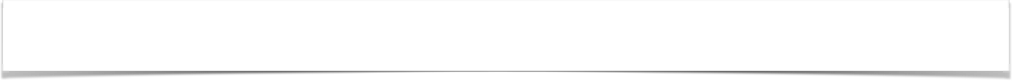 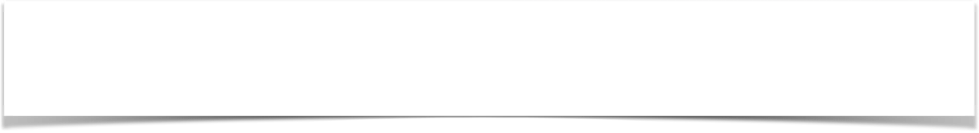 How To Discover Our Actual Standing With God
Danger of Self Deception
Romans 10:1–3 (NKJV)
1 Brethren, my heart’s desire and prayer to God for Israel is that they may be saved. 2 For I bear them witness that they have a zeal for God, but not according to knowledge. 3 For they being ignorant of God’s righteousness, and seeking to establish their own righteousness, have not submitted to the righteousness of God.
It is possible to think we are right with God when we actually are NOT —
We can be blind to our own SINS & FALSE BELIEFS!
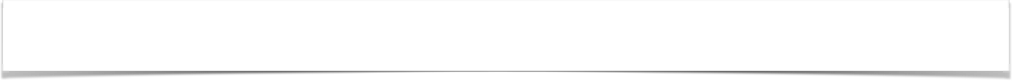 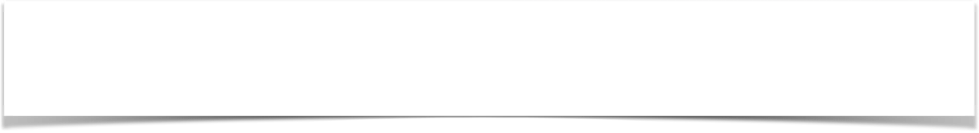 How To Discover Our Actual Standing With God
Danger of Self Deception
It is possible to think we are right with God when we actually are NOT —
We can be blind to our own SINS & FALSE BELIEFS!
Revelation 3:17–18 (NKJV)
17 Because you say, ‘I am rich, have become wealthy, and have need of nothing’—and do not know that you are wretched, miserable, poor, blind, and naked—18 I counsel you to buy from Me gold refined in the fire, that you may be rich; and white garments, that you may be clothed, that the shame of your nakedness may not be revealed; and anoint your eyes with eye salve, that you may see.
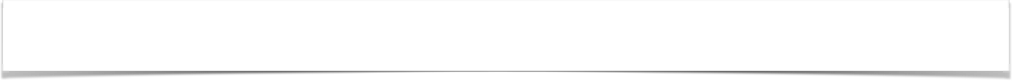 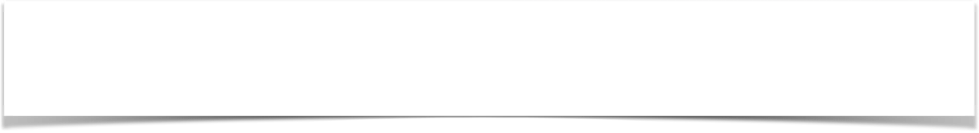 How To Discover Our Actual Standing With God
Danger of Self Deception
It is possible to think we are right with God when we actually are NOT —
We can be blind to our own SINS & FALSE BELIEFS!
1 John 1:8–10 (NKJV)
8 If we say that we have no sin, we deceive ourselves, and the truth is not in us. 9 If we confess our sins, He is faithful and just to forgive us our sins and to cleanse us from all unrighteousness. 10 If we say that we have not sinned, we make Him a liar, and His word is not in us.
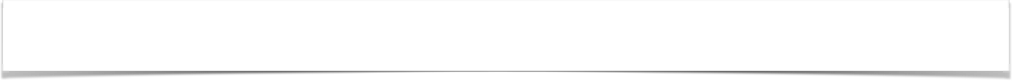 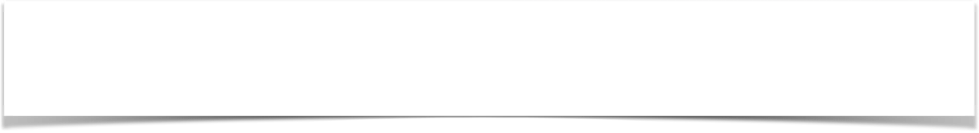 How To Discover Our Actual Standing With God
Danger of Self Deception
It is possible to think we are right with God when we actually are NOT —
We can be blind to our own SINS & FALSE BELIEFS!
2 Thessalonians 2:10–12 (NKJV)
10 and with all unrighteous deception among those who perish, because they did not receive the love of the truth, that they might be saved. 11 And for this reason God will send them strong delusion, that they should believe the lie, 12 that they all may be condemned who did not believe the truth but had pleasure in unrighteousness.
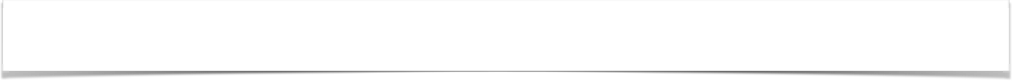 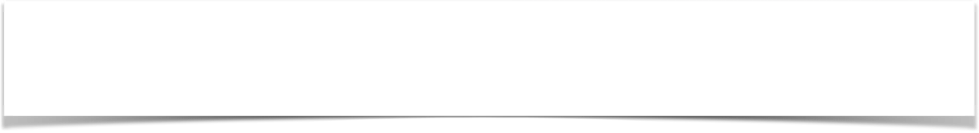 How To Discover Our Actual Standing With God
Danger of Self Deception
It is possible to think we are right with God when we actually are NOT —
We can be blind to our own SINS & FALSE BELIEFS!
The MAIN question is - do we want to know the TRUTH!
Psalm 25:8–10 (NKJV)
8 Good and upright is the Lord; Therefore He teaches sinners in the way. 9 The humble He guides in justice, And the humble He teaches His way. 10 All the paths of the Lord are mercy and truth, To such as keep His covenant and His testimonies.
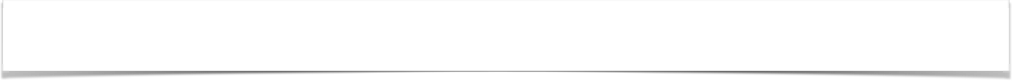 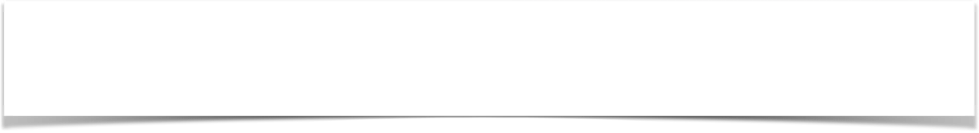 How To Discover Our Actual Standing With God
Danger of Self Deception
It is possible to think we are right with God when we actually are NOT —
We can be blind to our own SINS & FALSE BELIEFS!
The MAIN question is - do we want to know the TRUTH!
Acts 17:11–12 (NKJV)
11 These were more fair-minded than those in Thessalonica, in that they received the word with all readiness, and searched the Scriptures daily to find out whether these things were so. 12 Therefore many of them believed, and also not a few of the Greeks, prominent women as well as men.
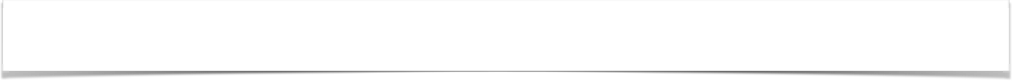 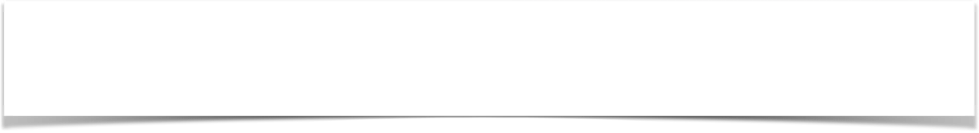 How To Discover Our Actual Standing With God
Danger of Self Deception
It is possible to think we are right with God when we actually are NOT —
We can be blind to our own SINS & FALSE BELIEFS!
The MAIN question is - do we want to know the TRUTH!
John 7:17 (NKJV)
17 If anyone wills to do His will, he shall know concerning the doctrine, whether it is from God or whether I speak on My own authority.
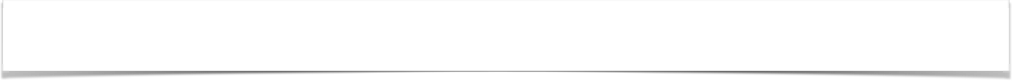 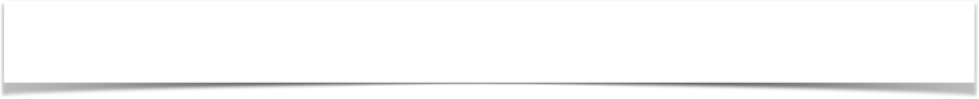 How To Discover Our Actual Standing With God
stumbling Blocks to Self examination
Prejudice – Prov 18:13
Proverbs 18:13 (NKJV)
13 He who answers a matter before he hears it, It is folly and shame to him.
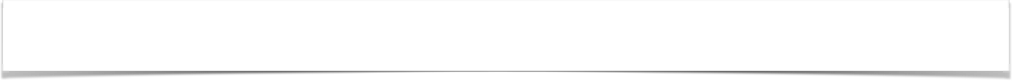 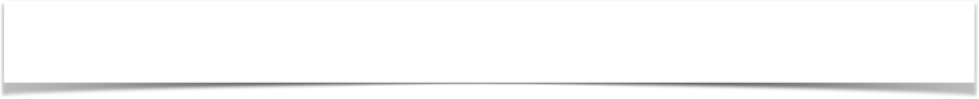 How To Discover Our Actual Standing With God
stumbling Blocks to Self examination
Prejudice – Prov 18:13
Hard Headedness – Acts 7:51
Acts 7:51 (NKJV)
51 “You stiff-necked and uncircumcised in heart and ears! You always resist the Holy Spirit; as your fathers did, so do you.
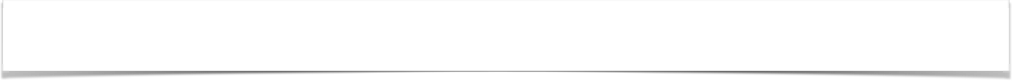 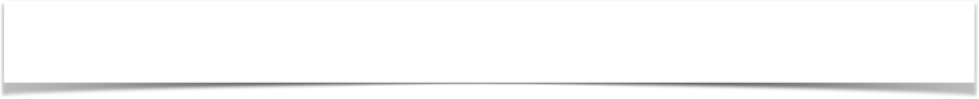 How To Discover Our Actual Standing With God
stumbling Blocks to Self examination
Prejudice – Prov 18:13
Hard Headedness – Acts 7:51
Trusting In Things – Job 15:31; Luke 12:15
Job 15:31 (NKJV)
31 Let him not trust in futile things, deceiving himself, For futility will be his reward.
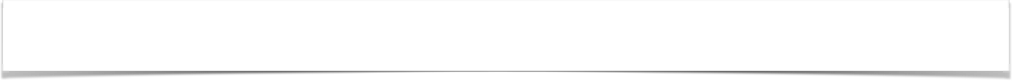 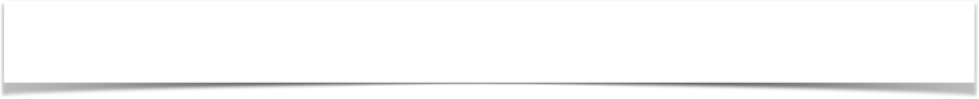 How To Discover Our Actual Standing With God
stumbling Blocks to Self examination
Prejudice – Prov 18:13
Hard Headedness – Acts 7:51
Trusting In Things – Job 15:31; Luke 12:15
Luke 12:15 (NKJV)
15 And He said to them, “Take heed and beware of covetousness, for one’s life does not consist in the abundance of the things he possesses.”
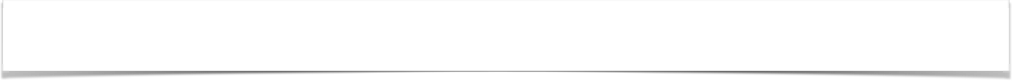 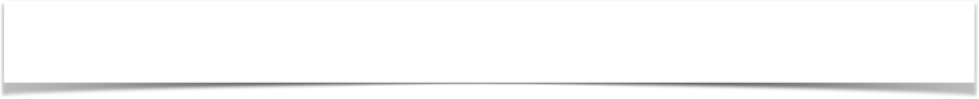 How To Discover Our Actual Standing With God
stumbling Blocks to Self examination
Prejudice – Prov 18:13
Hard Headedness – Acts 7:51
Trusting In Things – Job 15:31; Luke 12:15
Pride / Ego - Gal. 6:3
Galatians 6:3 (NKJV)
3 For if anyone thinks himself to be something, when he is nothing, he deceives himself.
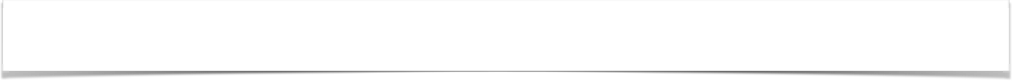 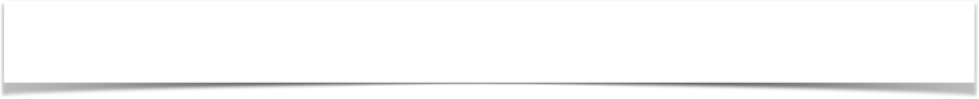 How To Discover Our Actual Standing With God
stumbling Blocks to Self examination
Prejudice – Prov 18:13
Hard Headedness – Acts 7:51
Trusting In Things – Job 15:31; Luke 12:15
Pride / Ego - Gal. 6:3
Human Wisdom -        1 Cor. 3:18; Col. 2:8
1 Corinthians 3:18 (NKJV)
18 Let no one deceive himself. If anyone among you seems to be wise in this age, let him become a fool that he may become wise.
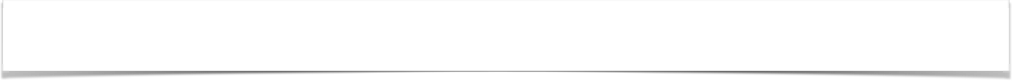 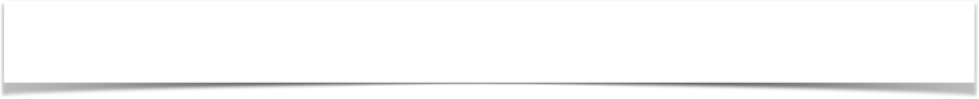 How To Discover Our Actual Standing With God
stumbling Blocks to Self examination
Colossians 2:8 (NKJV)
8 Beware lest anyone cheat you through philosophy and empty deceit, according to the tradition of men, according to the basic principles of the world, and not according to Christ.
Prejudice – Prov 18:13
Hard Headedness – Acts 7:51
Trusting In Things – Job 15:31; Luke 12:15
Pride / Ego - Gal. 6:3
Human Wisdom -        1 Cor. 3:18; Col. 2:8
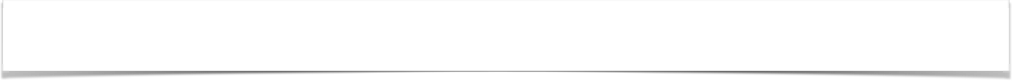 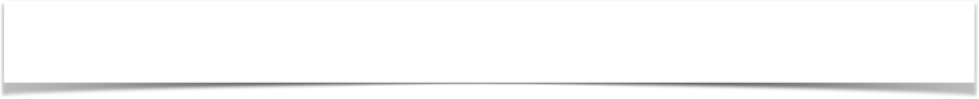 How To Discover Our Actual Standing With God
stumbling Blocks to Self examination
John 3:19–20 (NKJV)
19 And this is the condemnation, that the light has come into the world, and men loved darkness rather than light, because their deeds were evil. 20 For everyone practicing evil hates the light and does not come to the light, lest his deeds should be exposed.
Prejudice – Prov 18:13
Hard Headedness – Acts 7:51
Trusting In Things – Job 15:31; Luke 12:15
Pride / Ego - Gal. 6:3
Human Wisdom -        1 Cor. 3:18; Col. 2:8
Loving darkness – John 3:19,20
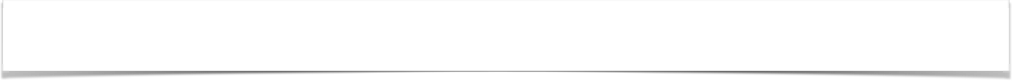 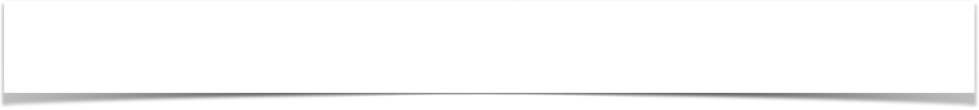 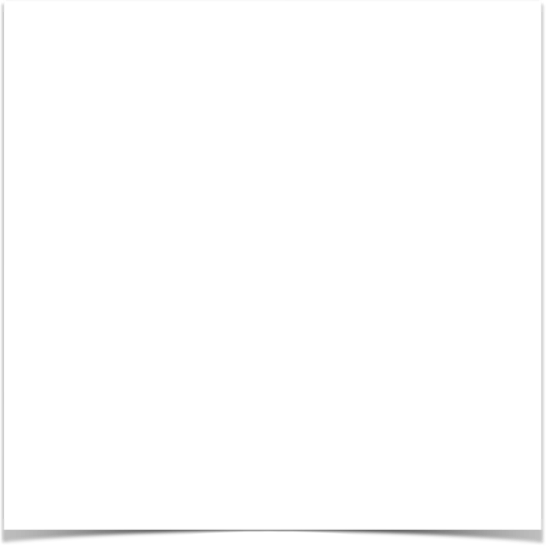 How To Discover Our Actual Standing With God
Hinderances to Self examination
Recognizes sin in others but ignores own – Mt 7:3-5; 2 Sam 12:5
Compares self to those “WORSE” sinners – 2 Cor 10:12; Luke 18:11
Shifts blame – Gen. 3:12,13; 1 Sam 15:21,24
Assumes virtue by association – Mat 3:9; John 8:33-44; Phili 2:12
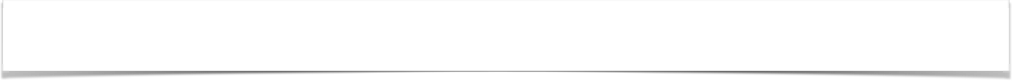 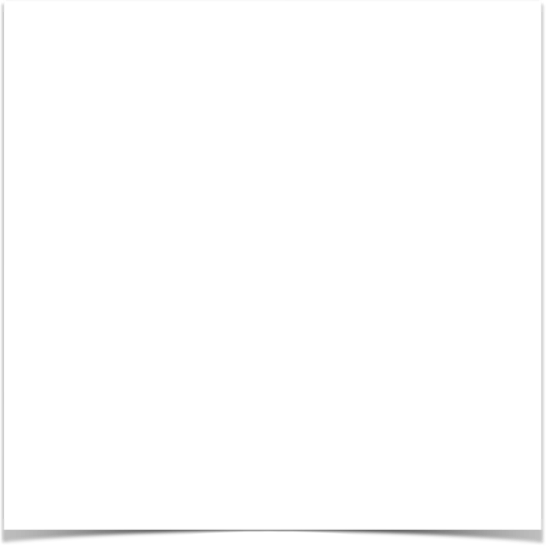 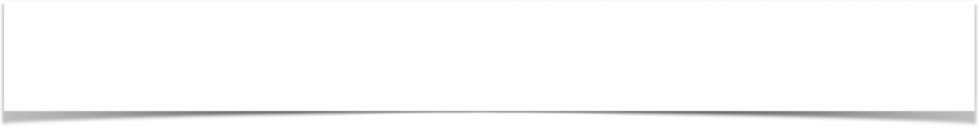 How To Discover Our Actual Standing With God
Evidence of Dishonesty
Redefining sin, righteousness or truth relative to our carnal desires – Is. 5:20; Luke 16:15; Mat 5:21-48; Rom 8:7,8; 10:1-3
Arguing against the scriptures — Rom 3:4; Jn 10:35; 2 Tim 3:16,17
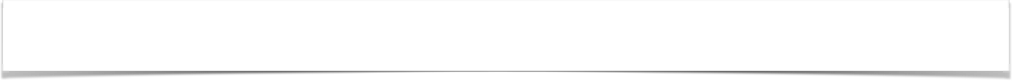 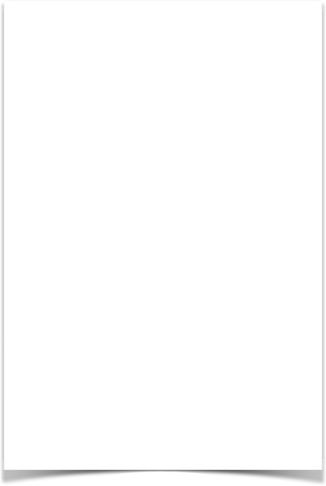 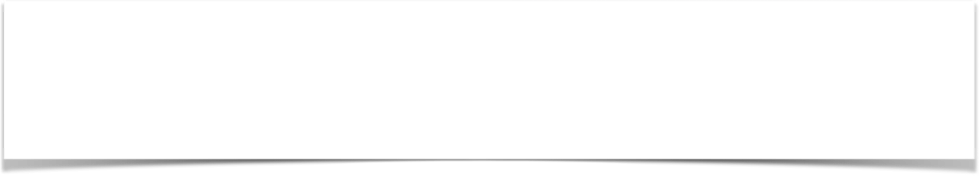 How To Discover Our Actual Standing With God
We CAN KNOW!
Fear GOD - Prov. 1:7; Eccl. 12:13
Humility – Mt 5:3; Jer. 10:23;
Meekness - James 1:21 
Honesty / Integrity – Ac 17:11; 
Study / Examination – Acts 17:11; 2 Cor. 13:5; 2 Tim 3:16,17
Application – James 1:22-26
Diligence – 2 Peter 1:5,10; 3:14
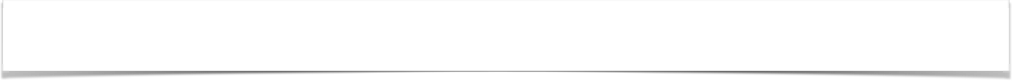 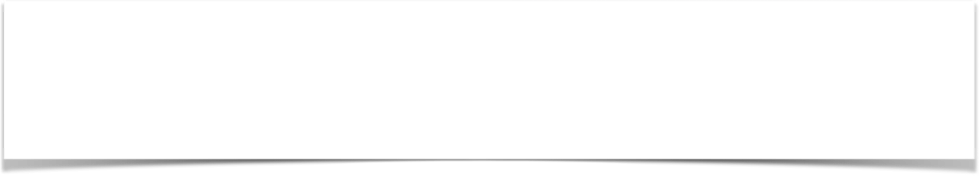 How To Discover Our Actual Standing With God
We CAN KNOW!
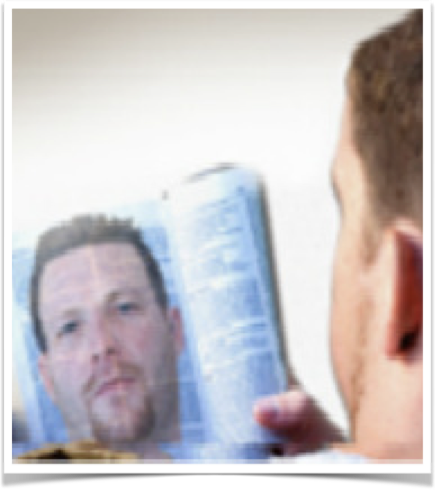 Romans 8:16–17 (NKJV)
16 The Spirit Himself bears witness with our spirit that we are children of God, 17 and if children, then heirs—heirs of God and joint heirs with Christ, if indeed we suffer with Him, that we may also be glorified together.
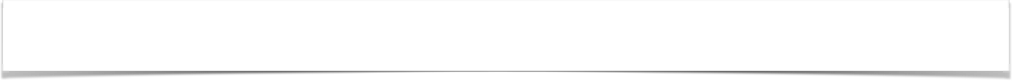 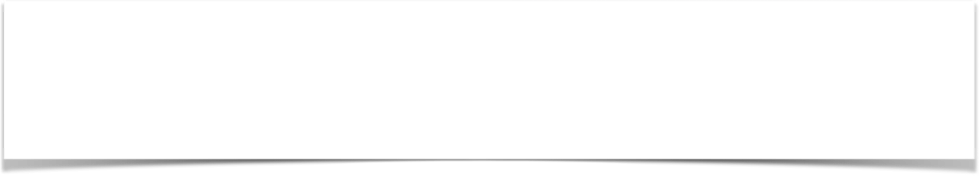 How To Discover Our Actual Standing With God
We CAN KNOW!
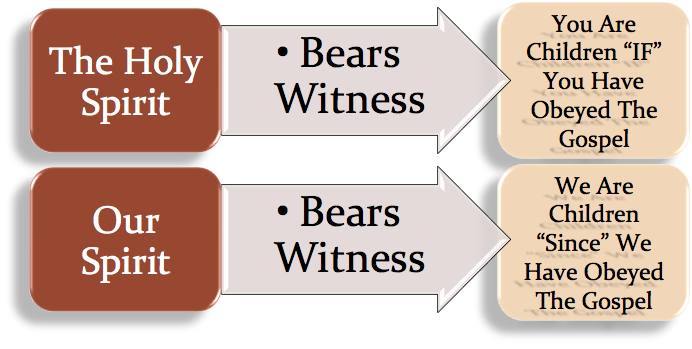 Romans 8:16–17 (NKJV)
16 The Spirit Himself bears witness with our spirit that we are children of God,
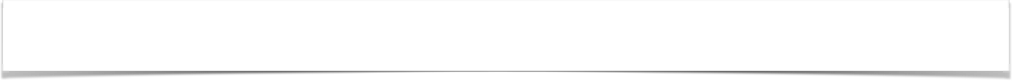 How To Discover Our Actual Standing With God
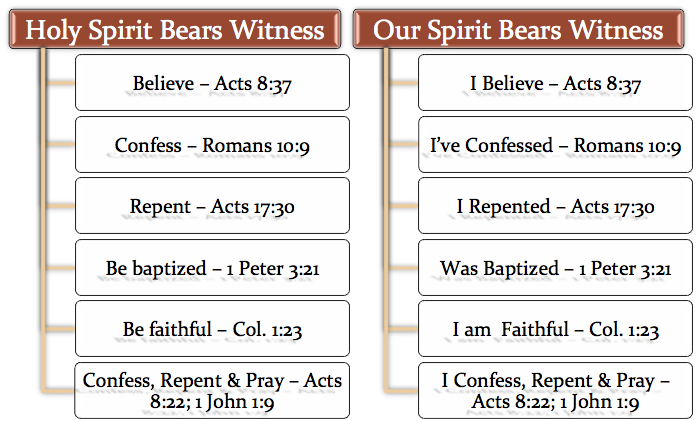 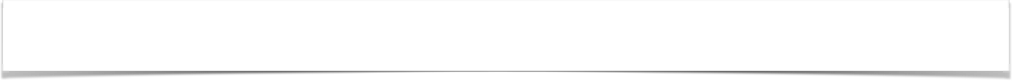 How To Discover Our Actual Standing With God
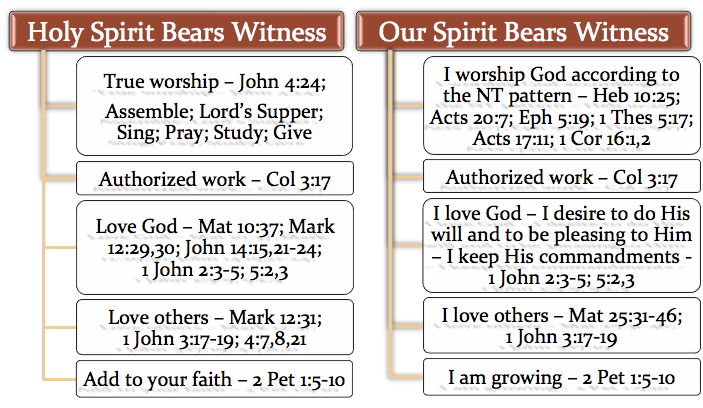 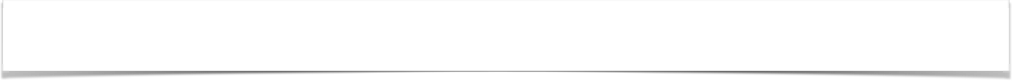 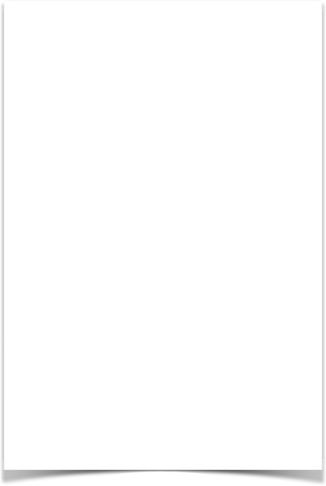 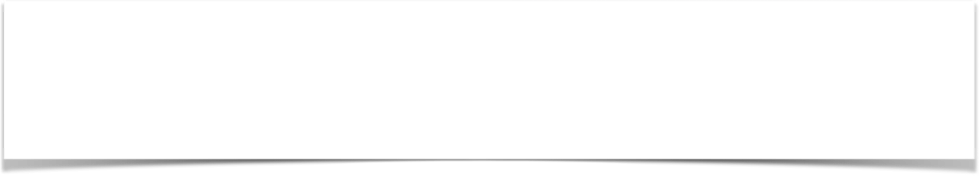 How To Discover Our Actual Standing With God
We CAN KNOW!
Be honest with yourself - 
Trust & submit to God – He will forgive! - Acts 2:38-41
Repent of & confess ANY sin in your life!! - 1 John 1:9
Commit to serving the Lord His way – NOT YOURS!
How To Discover  Our Actual Standing
Are we saved?
Faith in Christ – John 8:24; Acts 8:37
Confessing Christ – Acts 8:37;   Rom 10:9,10
Repentance – Luke 13:5;             Acts 2:38; 17:30
Baptism – John 3:5; Titus 3:5;     Rom 6:3-6
Endurance - 1 Cor. 15:58; Col. 1:23; Heb 10:39
With God
How To Discover  Our Actual Standing
Are we pleasing God As His child?
As a father / husband / 
As a mother / wife / 
As a daughter / son ?????? 
As an employee ? / citizen ? / neighbor ???
1 John 1:9
With God
How To Discover  Our Actual Standing
Do we REALLY want the TRUTH?
With God
How To Discover 
Our Actual Standing 
With God
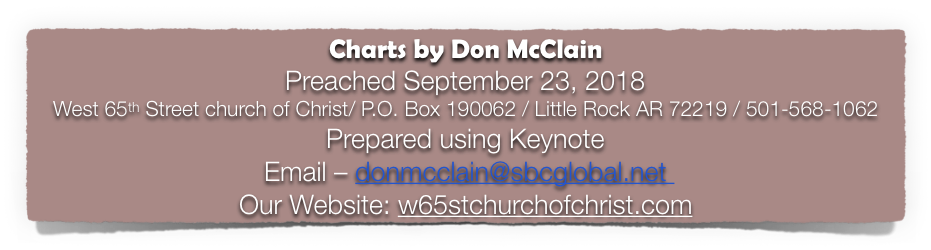 Haggai 1:3–8 (NKJV)
3 Then the word of the Lord came by Haggai the prophet, saying, 4 “Is it time for you yourselves to dwell in your paneled houses, and this temple to lie in ruins?” 5 Now therefore, thus says the Lord of hosts: “Consider your ways! 6 “You have sown much, and bring in little; You eat, but do not have enough; You drink, but you are not filled with drink; You clothe yourselves, but no one is warm; And he who earns wages, Earns wages to put into a bag with holes.” 7 Thus says the Lord of hosts: “Consider your ways! 8 Go up to the mountains and bring wood and build the temple, that I may take pleasure in it and be glorified,” says the Lord.